Building Soil OM – How Long Does It Take?
Mississippi – 1.0% - 4.2% (4 years)
New York – 1.5% - 4.1% (5 years)
Kansas – 1.6% - 3.9% (5 years)
Nebraska – 2.1% - 5.5% (6 years)
Michigan – 2.2% - 6.1% (6 years)
Wisconsin – 2.3% - 5.0% (4 years)
Slide Source: 
Allen Williams
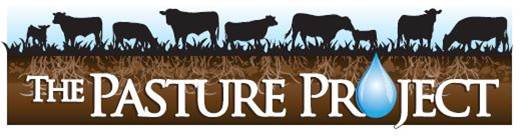